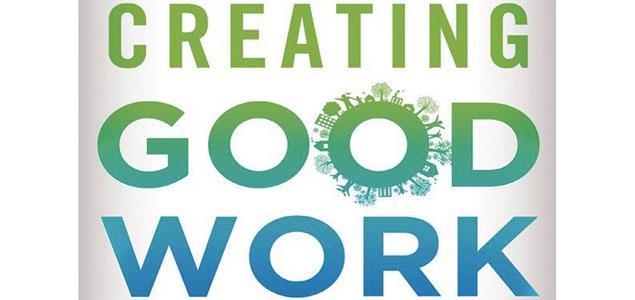 Social Entrepreneurship, Fair Trade & B Corps
Social Entrepreneurs – Entrepreneurs That Do Well $$$ and Do Good Ethically & Socially  
The Millennial Dream Video
Social Entrepreneurship & Being Socially Responsible
Businesses are now expected to act in a socially  and ethically responsible manner – they need to be good citizens as well as give back to the societies (including global) in which they exist.
Can you think of a company that is socially responsible?  One that is not?
Hope Blooms Website
There are financial benefits to being a “socially responsible” company or organization. What might some be?
Social Enterprise Pond-Deshpande
What is Social Enterprise?
At its essence, a social enterprise is a business or organization, whether not-for-profit or for-profit, which has a strategic mission/purpose to address community, social, environmental challenges, issues and needs in the interest of the common good.
Examples of Socially and Ethically conscious businesses:
Barb’s Dragon Dens Pitch
Barb Stegemann and the 7 Virtues Perfume
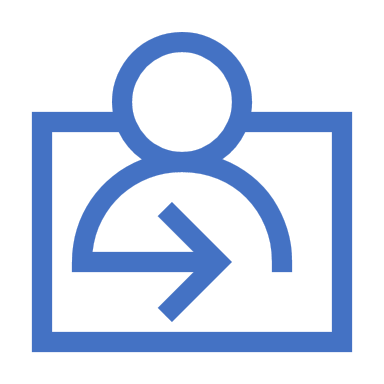 Other Examples of Ethical & Sustainable Companies
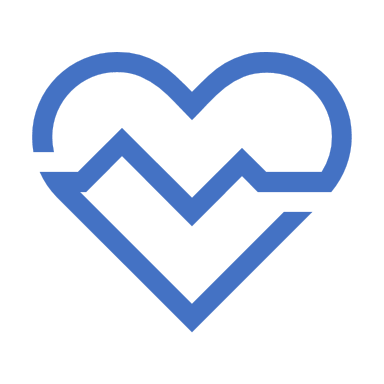 MEC 
Tamgadesigns.ca
www.allbirds.ca
Fair Trade
Fair Trade is a different way of doing business. It's about making principles of fairness and decency mean something in the marketplace. Including things such as:

Fair wages, fair working conditions & fair use of resources
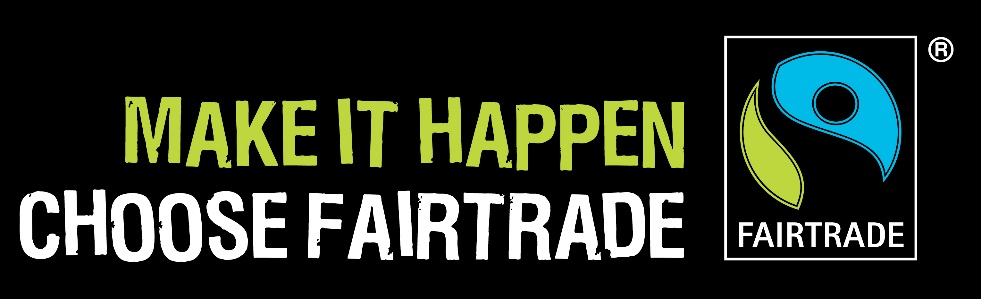 Most often this is understood to mean better prices for producers, but it often means longer-term and more meaningful trading relationships as well.

For consumers and businesses, it's also about information. 
Fair Trade is a way for all of us to identify products that meet our values so we can make choices that have a positive impact on the world.
(Taken from Fairtrade Canada Website)
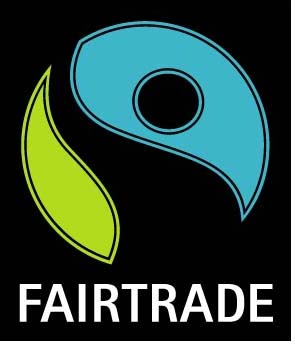 What is a B CORP?
B Corp Video
Certified B Corporations are businesses that meet the highest standards of verified social and environmental performance, public transparency, and legal accountability to balance profit and purpose. 
B Corps are accelerating a global culture shift to redefine success in business and build a more inclusive and sustainable economy.
By voluntarily meeting higher standards of transparency, accountability, and performance, Certified B Corps are distinguishing themselves in a cluttered marketplace by offering a positive vision of a better way to do business.